Apa Sih MAU(Mater Ajar Ujian) itu ?
MAU(Materi Ajar Ujian) adalah Sistem/teknologi dari schoolmedia yang bertujuan membantu sekolah dalam proses belajar mengajar dengan cara mempermudah dalam pembuatan materi atau mencari materi baik itu materi ujian ataupun materi ajar yang mengacu pada kompetensi dasar (KD)
Manfaat adanya sistem MAU(Materi Ajar Ujian)
Efisiensi Dalam Pencarian Atau Membuat Materi
Memudahkan Masyarakat
Meningkatkan mutu Layanan Pendidikan
Membentuk Sistem interkoneksi Antar Sekolah
Refrensi Data Lengkap
Fitur-fitur Aplikasi MAU(Materi Ajar Ujian)
Refrensi : 
Kompetensi Dasar, 
instrumen telaah butir soal, 
Instrumen telaah materi
Bursa Kartu Soal
Bursa Peket Soal
Bursa Bahan Ajar
Paket Materi Ajar : 
Bursa Peket Materi Bahan Ajar, 
Bursa Peket Materi Video, 
Bursa Paket Materi Ebook
Telaah : 
Bursa Telaah Butir Soal, 
Bursa Telaah Materi Ajar
Dashboard Pembuatan Materi
Alur Pembuatan Materi
Login Menggunakan User GU(Guru)
Tahapan ke- 1
Pembuatan materi dalam bentuk draf
Proses telaah oleh partisipan
Materi masuk dibursa
Tahapan ke-2
Pemilihan materi untuk dijadikan dalam bentuk paket
Paket materi masuk dibursa
Tahapan ke-3
Analisis Materi
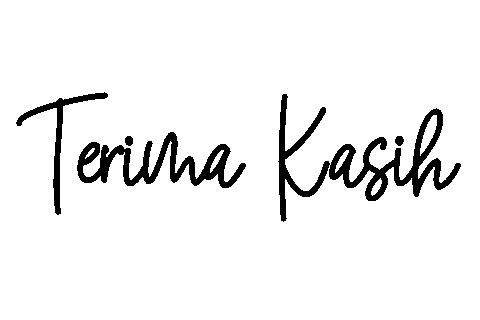